Välkomna till årets resultatkonferens
[Speaker Notes: Camilla
Incheckningsfrågor (ingen bild), så många som möjligt kamera
Vad heter du? 
Typ av organisation, akademi/institut, myndighet/kommun/region, företag
handuppräckning, svar i chatten?]
Agenda & Program
10.00	Inledning
Om SIP InfraSweden2030
Fokus på implementering, spridning och nytta
Några nyheter från Programmet
Nio nya projekt
Upplägg för parallella sessioner
10.15	Parallella sessioner 1-5
11.45	Lunch
12.45	Parallella sessioner 6-10
14.15	Gemensamt avslut
På gång inom programmet
Avslutande reflektion
14.30	Tack för idag
[Speaker Notes: Camilla]
Om SIP InfraSweden2030
[Speaker Notes: Camilla]
Vad vi vill åstadkomma
Fokusområden
2030 har Sverige en konkurrenskraftig transportinfrastruktur som möjliggör klimatneutrala transporter som möter samhällets ekonomiska och sociala utmaningar

Innovation – Dynamisk Bransch – Minskad Klimatpåverkan
Klimatneutral transportinfrastruktur
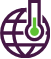 Uppkopplad transportinfrastruktur
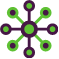 Ökad kompetens och attraktivitet
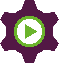 Konstruktionslösningar och byggmetoder
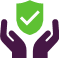 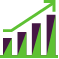 Ökad produktivitet
Tillståndsbedömning, 
drift och underhåll
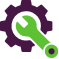 [Speaker Notes: Camilla
Varför gör vi det här tillsammans?
Minska klimatpåverkan och samtidigt klara av att bygga och upprätthålla transportinfrasystem som jvg och vägnät är en stor utmaning. Både att anlägga och att drifta innebär stora utsläpp co2. Transportsystemen är dessutom grunden för själva transporterna som i sig är en stor källa till utsläpp av växthusgaser. 
Vi ska dessutom lyckas se till att vägsystemet lyckas ställa om till fordon som drivs på annat sätt än med bensin, främst el. Samtidigt är det viktigt att transportsystemet är resilient och klarar av effekter av den globala uppvärmningen som större nedberbördsmängder och högra vattennivåer

Metod, samverkan, från att sätta agenda, till att genomföra och implementera

Eftersom transportinfra, konstruera, bygga, drift och underhåll
Självklart också planering, affärsmodeller]
Vad vi gör
Öppna utlysningar för innovationsprojekt
Innovationstävlingar
Strategiska projekt
Innovationscoaching och kompetensutveckling
Seminarier, webbinarier & workshops
Samverkansarena
[Speaker Notes: Camilla]
Fokus på implementering, spridning och nytta
[Speaker Notes: Lisa

Projektfilm – En möjlighet för er som närmar er implementering och nyttiggörande.
Ett exempel
Hör av er om ni är intresserade så ska vi undersöka möjlligheterna!]
[Speaker Notes: Lisa



Marta bäddar in Johannes film]
Några nyheter från InfraSweden2030
[Speaker Notes: Camilla introducerar – Sedan är det flera som]
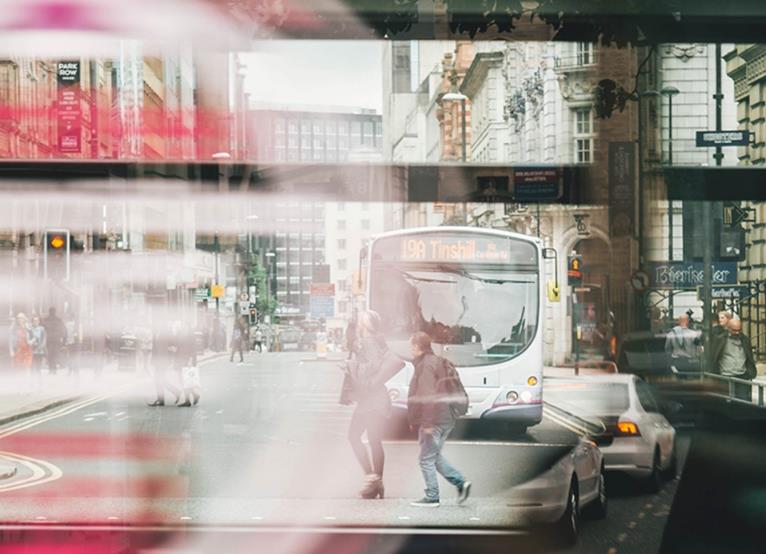 Lösningar för snabbare omställning till hållbar transportinfrastruktur
Ny utlysning
på gång!
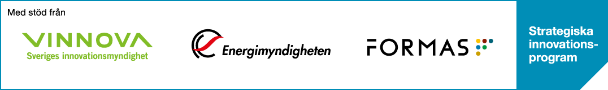 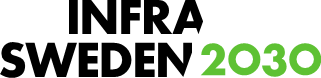 [Speaker Notes: Fredrick]
Kort fakta
Innovationsprojekt som påskyndar utvecklingen av hållbar transportinfrastruktur. Projekt söks inom allt från planering, affärsmodeller, projektering, cirkulär produktion, drift och underhåll till avveckling.
Behovsägaren ska ha en aktiv roll i projektarbetet.
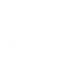 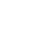 Budget: 20 MSEK
Bidrag: max 50%
2 nov	Utlysningen öppnar
2 feb	Utlysningen stänger
31 mars	Beslutsdatum
31 mars	Tidigast projektstart
31 maj	Senast projektstart
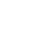 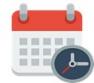 Små projekt: 12 mån max 1 MSEK bidrag
Stora projekt: 36 mån utan maxgräns
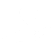 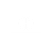 Utlysningstexten finslipas!
Håll utkik på: www.infrasweden2030.se
Frågor? Kontakta programkontoret@infrasweden2030.se
[Speaker Notes: Fredrick]
Exempel på utvecklingsområden
Planerings- och beslutsstöd för att lyckas planera, producera och upprätthålla hållbar transportinfrastruktur
Lösningar inom planering och utformning av transportinfrastrukturen för att minska klimatbelastningen från trafiken som nyttjar infrastrukturen
Lösningar som bidrar till transportinfrastrukturens resiliens (motståndskraft och anpassningsförmåga) mot klimatförändringar 
Förändrade upphandlingsformer och affärsmodeller som ger incitament till utveckling och implementering av nya lösningar och metoder
Omställning till fossilfritt anläggningsarbete
Cirkulär produktion
Resurseffektiv och klimatneutral drift och underhåll
Nya tekniker och metoder för reparation och livtidsförlängning av befintlig transportinfrastruktur
Elektrifierat och automatiserat byggande
Ny transportinfrastruktur som främjar hållbart resande, tex elväg
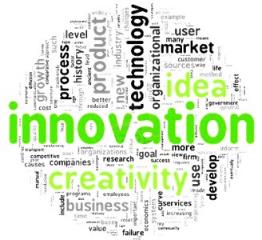 [Speaker Notes: Fredrick]
Beställarnätverk för en klimatneutral anläggningssektor
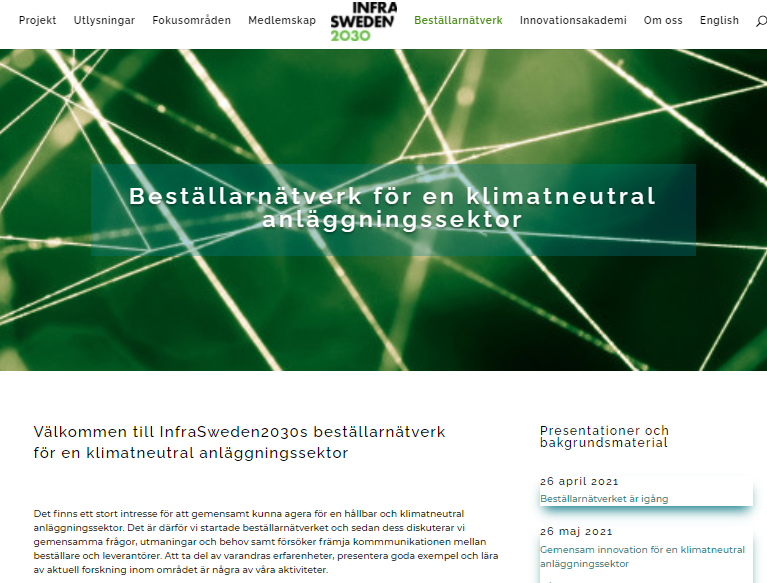 Beställarna sätter agendan men alla är välkomna att vara med!

För mer information: 
Läs mer på www.infrasweden2030.se 
eller kontakta Lisa@coinnovate.se
[Speaker Notes: Lisa]
Innovationsakademin – För en stärkt innovationsförmåga i anläggningssektorn
Läs mer här!
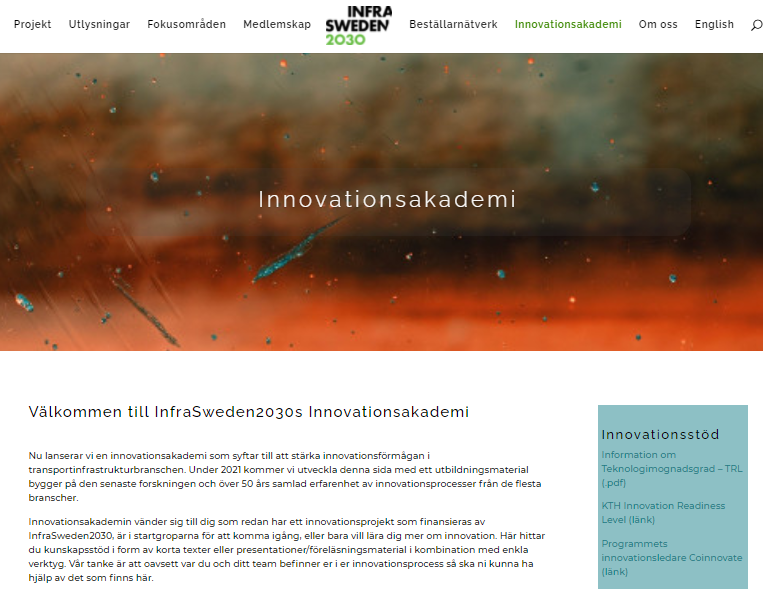 Ett utbildningsmaterial: 
Korta texter, presentationer och enkla verktyg med instruktioner
On demand
Stegvis utveckling under 2021-2022
[Speaker Notes: Hans]
Nio nya projekt
[Speaker Notes: Fredrick]
Beviljade projekt i senaste utlysning
Om fortsatt upplägg för dagen
[Speaker Notes: Bodil]
Upplägg, Program och Zoomlänkar
5+ 5 parallella sessioner
Varje projekt har 30 min till sitt förfogande: 
5-10 min presentation med fokus på resultat, spridning och nyttiggörande  
20 min diskussion som projekten leder i syfte att få stöd för fortsatt arbete
Programmet hittar ni här: 
Lunch kl 11.45-12.45
Gemensam avslutning 14.15